Програмування та організація соціологічних досліджень
Підготував студент 
741 групи
Трофимчик Д.Д.
Соціологічне дослідження — система логічно послідовних методологічних, методичних та організаційно-технічних процедур для отримання наукових знань про соціальне явище, процес.
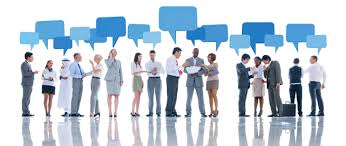 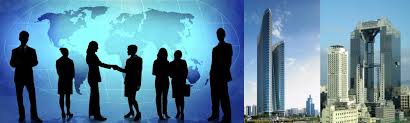 Об'єкт соціологічного дослідження — певна соціальна реальність, яка потребує цілеспрямованого вивчення (соціальні спільноти, суб'єкти, процеси у їх конкретних, відносно завершених станах та взаємодії).
Предмет соціологічного дослідження — найбільш значущі з теоретичної або практичної точки зору особливості, сторони об'єкта, які необхідно дослідити.
Мета соціологічного дослідження містить в собі відповідь на питання, для чого воно проводиться, орієнтує дослідження на кінцевий результат, визначає логіку і спрямованість завдань, упорядковує різноманітні дослідницькі процедури.
Завдання соціологічного дослідження — логічно сформульовані настанови, вказівки, послідовне вирішення яких конкретизує поставлену мету і забезпечує її реалізацію.
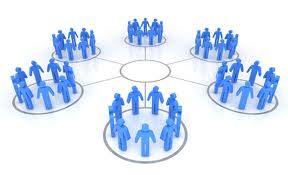 Основні функції соціологічного дослідження:
— пізнавальна — відкриває нові знання про функціонування і розвиток суспільства та його окремих сфер, про сутність соціальних явищ і процесів, роль людини в них, дає змогу побудувати цілісну картину реального життя соціуму, спрогнозувати його розвиток;
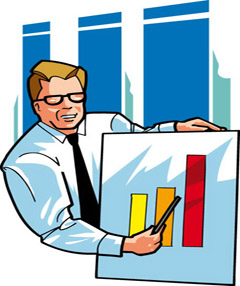 Основні функції соціологічного дослідження:
— методологічна — забезпечує реалізацію міждисциплінарного зв'язку соціології з іншими науками про людину і суспільство, що зумовлює нові підходи у вивченні соціальної дійсності, важливі відкриття на межі різних наукових напрямів;
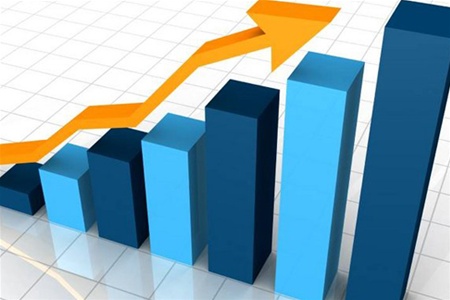 Основні функції соціологічного дослідження:
— практична — полягає у виробленні практичних заходів із вдосконалення соціальної реальності, ефективного соціального контролю за соціальними процесами;
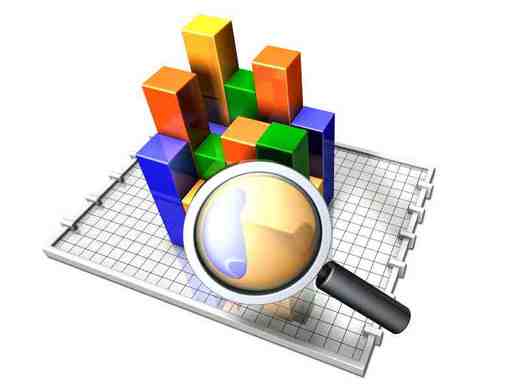 Основні функції соціологічного дослідження:
— інформаційна — сприяє отриманню соціальної інформації щодо стану і тенденції розвитку явищ і процесів суспільного життя, функціонування соціальних спільнот, груп, окремих індивідів, їх потреб, мотивів, реальної та вербальної поведінки, громадської думки, що формує інформаційну базу пізнання соціальної реальності;
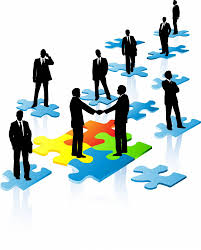 Основні функції соціологічного дослідження:
— управлінська — забезпечує соціальне управління на всіх рівнях функціонування соціуму, зворотний зв'язок між суб'єктами (владними, адміністративними структурами, керівниками підприємств, організацій) та об'єктами'(населенням, окремими соціальними групами, працівниками) управління, вироблення науковообґрунтованих управлінських рішень.
Етапи соціологічних досліджень:
1.Підготовчий. Полягає у виробленні програми та інструментарію — анкети, бланка інтерв'ю, бланка фіксування результатів спостереження, аналізу документів тощо.
2. Збір первинної соціологічної інформації. Відбувається за допомогою опитування, спостереження, аналізу документів, експерименту.
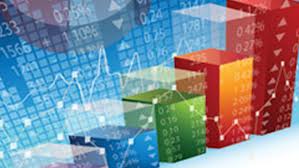 Етапи соціологічних досліджень:
3. Упорядкування та обробка зібраної інформації.4. Аналіз обробленої інформації: підготовка звіту, формулювання висновків, розробка рекомендацій.
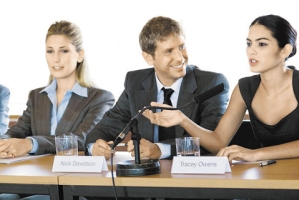 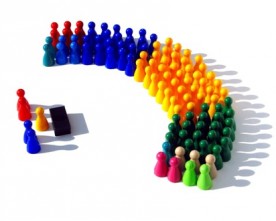 Топологія соціологічних досліджень
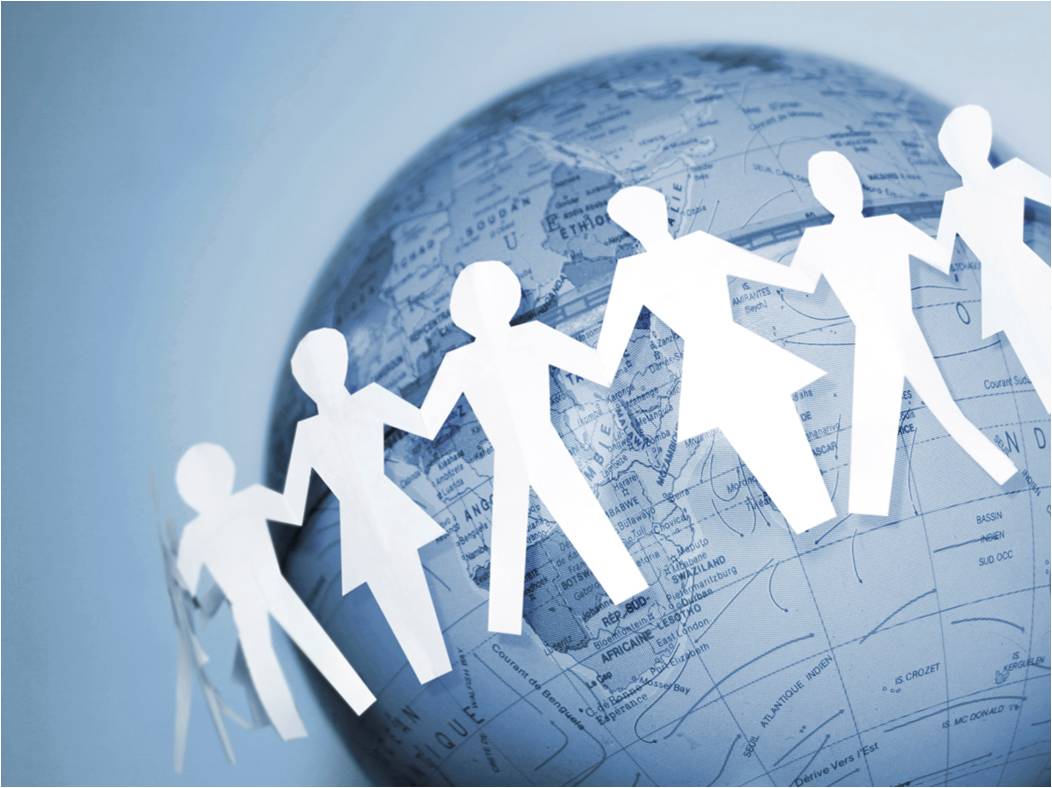 За метою виокремлюють:
— фундаментальні дослідження — спрямовані на встановлення та аналіз соціальних тенденцій, закономірностей розвитку і пов'язані з вирішенням найскладніших проблем суспільства;— прикладні дослідження — націлені на вивчення конкретних об'єктів, вирішення певних соціальних проблем;
За глибиною аналізу виділяють:
— пошукові дослідження — за своїми параметрами є найпростішими, вирішують прості за змістом завдання. 
— описові дослідження — покликані створити відносно цілісну уяву про досліджувані явища, процеси. За структурою, набором процедур є значно складнішими від пошукових досліджень;— аналітичні дослідження — полягають не тільки в описуванні соціальних явищ та їх компонентів, ай увстановленні причин їх виникнення, механізмів функціонування, виокремленні факторів, що забезпечують їх.
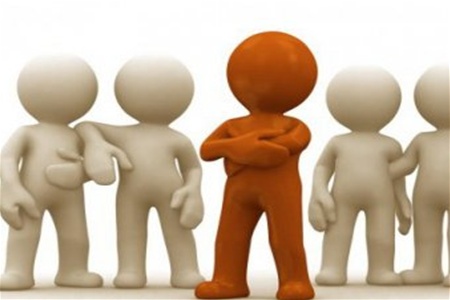 За затратами часу виділяють:
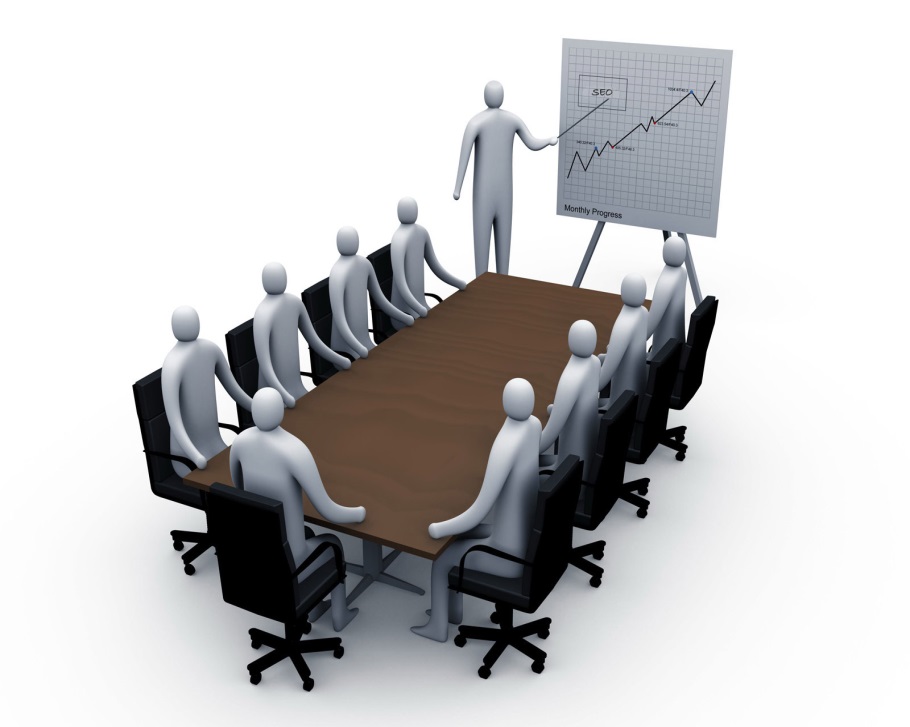 - довгострокові 
(від 3 років і більше); 
- середньострокові 
(від 6 місяців до 3 років); 
- короткострокові 
(від 2 до 6 місяців); 
- експрес-дослідження 
(від 1—2 тижнів до 1—2 місяців).
За методом виокремлюють:
- опитування і аналіз документів; 
- соціологічне спостереження; 
- соціологічний експеримент.
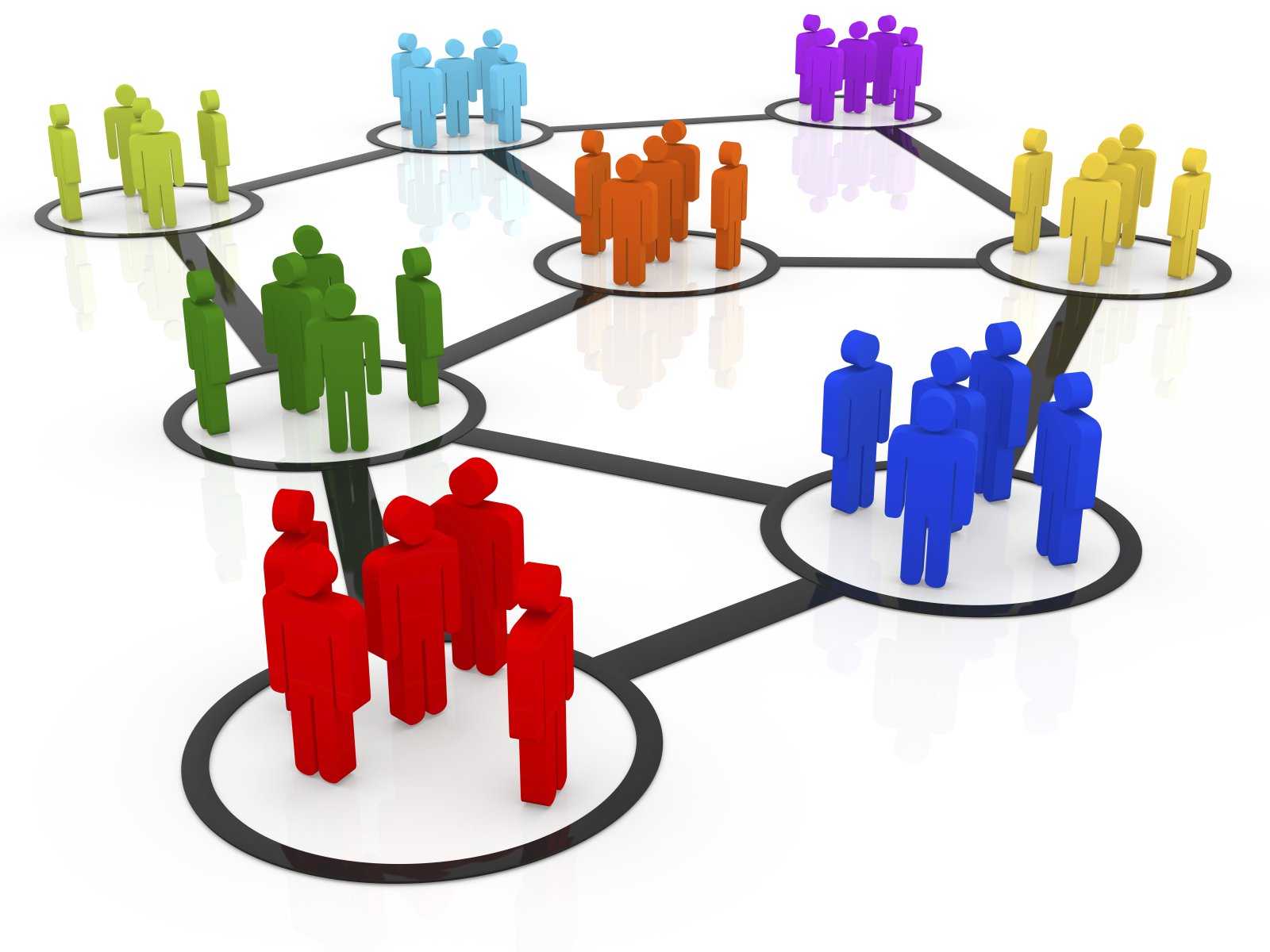 Підготовка соціологічного дослідження включає наступне:
— вибір методології дослідження й інтерпретації отриманих даних;— обґрунтування теоретичних засад, логічної послідовності дослідження;— вироблення інструментарію (анкети, бланка інтерв'ю, тощо);— розробка методичних документів для збирання первинної інформації (поради інтерв'юеру, спостерігачу тощо);— формування дослідницької групи відповідно до мети і завдань дослідження;— навчання спеціалістів польових досліджень (інтерв'юерів, спостерігачів та ін.);— розробка програми обробки даних.
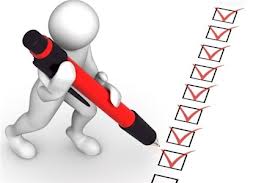 Програма соціологічного дослідження є науковим документом, що містить схему логічно обґрунтованого переходу від загальних теоретичних уявлень про досліджуване соціальне явище, до використання інструментарію і виконання дослідницьких процедур (зби рання, обробки та аналізу інформації). Програма виконує методологічну, методичну, організаційну функції.
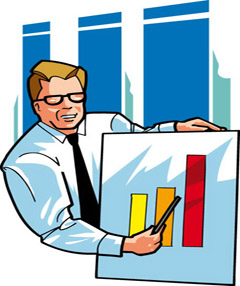 Соціальна проблема — суперечлива ситуація реального життя, що має масовий характер і стосується інтересів соціальних спільнот, груп.Соціологія використовує різноманітні підходи до визначення типу соціальної проблеми, беручи за основу мету дослідження, носія проблеми, масштаби її поширення, час дії, глибину суперечності, що створює проблему.
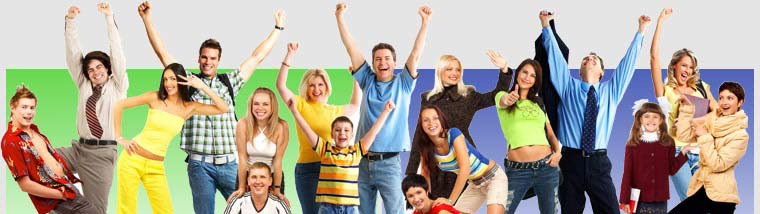 Для того щоб сформулювати соціальну проблему, необхідно:
— на підставі аналізу документів замовника скласти уявлення про реальну проблемну ситуацію;— провести розмову з керівниками і працівниками організації-замовника з метою отримання додаткової інформації щодо проблемної ситуації;— проаналізувати наукову літературу, статистичні матеріали, дані інших досліджень (соціологічних, економічних, політологічних тощо) для остаточного завершення інформаційного пошуку.
Аналіз об'єкта дослідження дає змогу:
— зафіксувати його складові, зовнішні та внутрішні зв'язки;— описати механізм його функціонування і розвитку;— встановити головні й другорядні чинники, що визначають цей механізм;— конкретизувати проблемну ситуацію;— з'ясувати предмет дослідження;— визначити й проінтерпретувати основні поняття дослідження;— розробити робочі гіпотези;— виокремити категорії та одиниці аналізу.
Теоретична та емпірична інтерпретація понять
З'ясовуючи сутність предмета соціологічного аналізу, дослідник використовує поняття, які є ключовими у теоретичному опрацюванні соціальних явищ і процесів. При цьому важливе значення має не просто наявність понять, з якими працюють дослідники, виробляючи програму, а їх чітке, одностайне розуміння і використання впродовж усього дослідження.
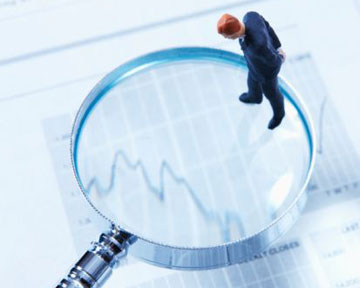 Вироблення і перевірка робочих гіпотез
Гіпотеза в соціологічному дослідженні — обґрунтоване припущення про структуру, механізми функціонування і розвитку досліджуваного об'єкта.Головна її функція полягає в отриманні нового знання, яке збагачує уявлення про досліджувану проблему.
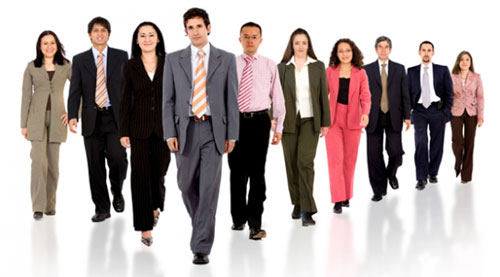 Вироблення і перевірка робочих гіпотез
За змістом виокремлюють гіпотези описові (містять припущення про фактичний стан об'єкта, його функціонування), пояснюючі (орієнтовані на встановлення причин, чинників, що пояснюють механізми функціонування об'єкта), прогнозні (передбачають тенденції та напрями функціонування і розвитку об'єкта).
За рівнем аналізу гіпотези бувають теоретичні (існують у формі теоретичних припущень), статистичні (формулюються як система показників й індексів статистики), емпіричні (постають як операційні поняття, індекси, показники).
Розробка стратегічного плану дослідження:
Відповідно до мети і завдань дослідження, обізнаності щодо досліджуваного об'єкта виробляють конкретну стратегію пошуку — план соціологічного дослідження (пошуковий, описовий, експериментальний), який визначає послідовність, спрямованість операцій на досягнення поставленої мети.
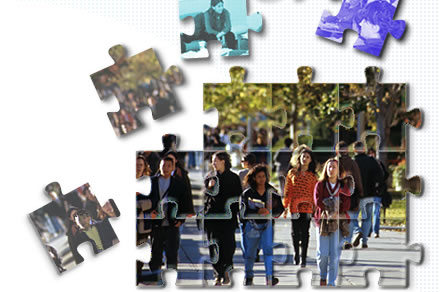 Розробка методичного плану дослідження
Методична частина програми має на меті організацію і впорядкування методів збирання, аналізу первинної соціологічної інформації, описання методичних і технічних прийомів, які використовуватимуть для здобуття соціологічної інформації, необхідної для перевірки загальної концепції дослідження.
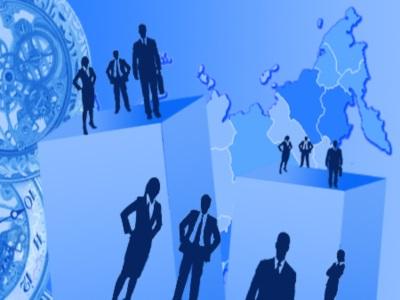 Розробка робочого плану
Оскільки соціологічне дослідження охоплює значну кількість операцій, конкретних процедур, специфічних технологій, важливо, щоб усі вони були чітко визначені, детально описані, логічно взаємопов'язані. Цьому сприяє робочий план, який розробляють поряд з програмою та організаційно-методичним планом соціологічного дослідження. Завдання його полягає у впорядкуванні відповідно до програми основних етапів, термінів дослідження, використання матеріальних і людських ресурсів.
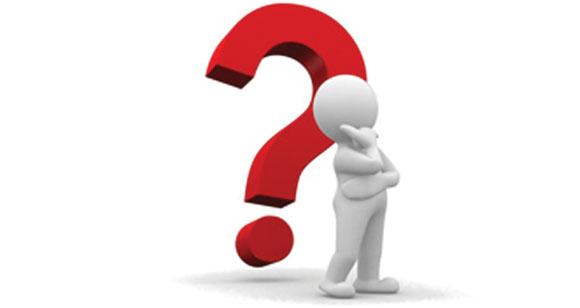 Вибірка у соціологічному дослідженні
На етапі збирання первинних матеріалів суб'єкт соціологічного дослідження повинен з'ясувати кількісні та якісні параметри об'єкта, уточнити, хто є носієм інформації, скільки таких носіїв треба обстежити, щоб отримати реальну картину соціальної реальності. Його теорія ґрунтується на досягненнях математичної статистики.Вибірковий метод — науково обґрунтований підхід, за результатами якого роблять висновки про об'єкт дослідження як ціле, спираючись на дані аналізу його певної частини.
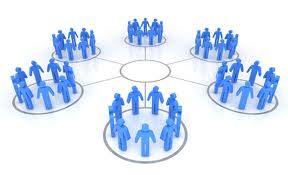 Дякую за увагу!!!
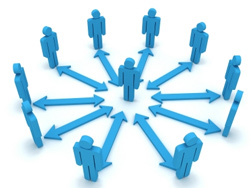